Обучителен модул 2: Ефективно общинско образование
Тема 5: Подобряване качеството на професионалното образование: роля на общината. Критерии за определяне на обучителните програми.  Професионално ориентиране, засилване на връзката с бизнеса. Дуално образование
(актуализация 2022 г.)
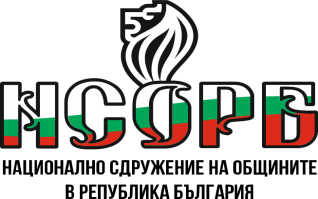 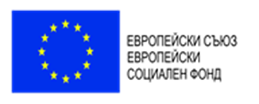 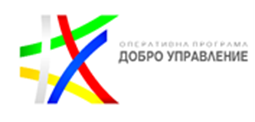 Този документ е създаден съгласно Административен договор №  BG05SFOP001-2.015-0001-C01, проект „Повишаване на знанията, уменията и квалификацията на общинските служители“ за предоставяне на безвъзмездна финансова помощ по Оперативна програма „Добро управление“, съфинансирана от Европейския съюз чрез Европейския социален фонд. 
www.eufunds.bg
Цели на обучението
Да са наясно с националните цели в областта на ПОО
Да са информирани за държавните образователни стандарти и рамковите програми за ПОО
Да разбират ролята на общината в управлението на ПОО
Да знаят ролята и задачите на Центровете за кариерно ориентиране и ЦИПО
Да са наясно с целите, предимствата и добрите практики на дуално образование в България
Тенденции на пазара на труда
Промяна в структурата на професиите – последица от дигитализацията, автоматизацията на процесите, новите технологии, в т.ч. изкуственият  интелект
Изчезване на стари и поява на нови професии 
Очакван съществен недостиг на технически кадри с професионално и висше образование 
Необходимост от нови професионални умения и привличане на повече ученици в определени професионални направления
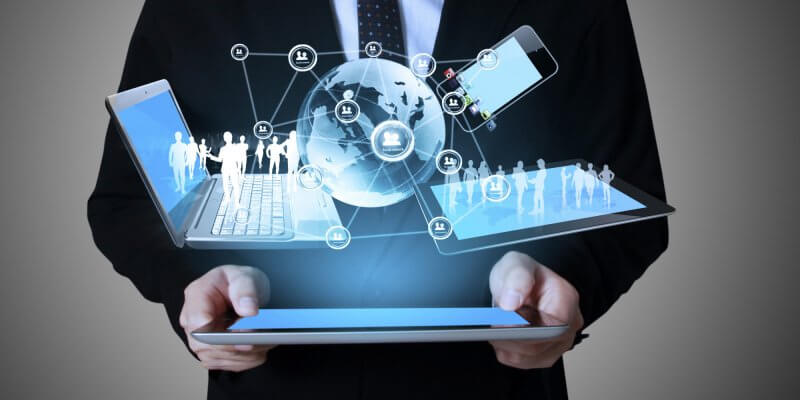 ПОО: основни понятия
Професионалното образование: осигурява придобиването едновременно на средно образование и квалификация по професия
Професионалното обучение: осигурява придобиването само на професионална квалификация, а когато се случва в училищната система - и на завършен клас или степен (без диплома за средно образование)
Професионално ориентиране: осигурява информирането, консултирането и съветването на ученици и други лица относно избора на професия и кариерно развитие
Национални приоритети и цели в ПОО
Реализация в професиите на настоящето и бъдещето - приоритетна област 7 в Стратегическа рамка за образованието, обучението и ученето (2021 -2030 г.) 

Национални цели 2030 г.
Цел 7.1. ПОО, съответстващо на динамиката на пазара на труда
Цел 7.2. Формиране и развитие на умения за професиите на настоящето и бъдещето
Цел 7.3. Развитие на ПОО, базирано на прехода към цифрова и зелена икономика

Индикатори за резултат
Коефициент на заетост на наскоро завършилите ПОО (1-3  г.), които не продължават своето образование: 80%  през 2030 г.
Основни нормативни и поднормативни актове (1)
Стратегическа рамка за развитие на образованието, обучението и ученето  в България (2021 -2030 г.) 
ЗПУО
ЗПОО, последни изменения публикувани в ДВ, бр. 41, в сила от 3.06.2022 г. 
Държавни образователни стандарти (ДОС) за придобиване на квалификация по професиите: съдържат изисквания към кандидатите, описание на професията, единици резултати от ученето, изисквания към материалната база, за обучение по теория, за обучение по практика, изисквания към обучаващите
Рамкови програми : регламентират придобиването на професионална квалификация в системата на ПОО; доставчиците на ПОО използват рамковите програми като база за създаване на свои учебни програми
Основни нормативни и поднормативни актове (2)
Рамкови програми  (РП)
РП А - за начално професионално обучение с придобиване на I степен на професионална квалификация; 
РП Б - за начално професионално обучение с придобиване на II степен на професионална квалификация; 
РП В - за професионално образование с придобиване на II или III степен на професионална квалификация; 
РП Г - за професионално обучение с придобиване на IVстепен на професионална квалификация; 
РП Д - за начално професионално обучение с придобиване на квалификация по част от професия
РП Е за продължаващо професионално обучение за актуализиране или разширяване на придобита професионална квалификация, както и за придобиване на I, II и III степен на професионална квалификация.
Институции и услуги в системата на ПОО
Професионални гимназии
Училища по изкуствата
Спортни училища
Специални училища (възпитателни училища, интернати и социално-педагогически интернати) 
Професионални колежи
ЦПО и ЦИПО
Кариерното ориентиране и консултиране е част от дейността на ЦПЛР
Възможности за финансиране
НП “Професионално образование и обучение“ 2022 г.
Модул 1 „Модернизиране на материално-техническата база“ - 1 690 000 лв.
Бенефициент: държавни и общински професионални гимназии и средни училища, които предоставят професионална подготовка
Модул 2 „Модернизиране на учебното и изпитно съдържание“ - 242 548 лв.
Бенефициент: Професионални гимназии и средни училища, които предоставят професионална подготовка по специалности от професии, отговарящи на определени  условия
Роля на общините в ПОО
Общините участват в процеса на:  
Откриване, преобразуване, промяна и закриване на общинските професионални гимназии и професионални колежи, както и при назначаването на директори на общинските професионални колежи
Разпределянето на утвърдените финансови средства за ПОО и ориентиране и контрола върху тяхното използване 
Развитието на материално-техническата база на училищата, общинските професионални колежи, ЦПО и Центровете за информация и професионално ориентиране чрез финансови средства от общинските бюджети
Определянето на държавния план-прием в училищата
Професионалното ориентиране на ученици
Роля на общините в ПОО: дискусия
Необходима ли е по-голяма самостоятелност на общините в управлението на ПОО?

Какво може да предприемат общините за повишаване на привлекателноста на ПОО?
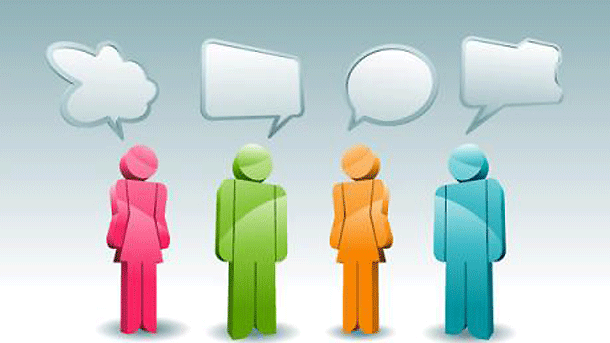 ПОО в България: актуално състояние
Утвърдени условия и ред за допълнително финансиране за издръжка на паралелки за придобиване на квалификация по защитени специалности от професии (2018 г.) 
Ежегодна актуализация на Списъците със защитените от държавата специалности
Мерки за осигуряване на кадри за приоритетни за регионалното развитие на икономиката области 
Увеличени стипендии за обучение в защитените специалности и в дуално обучение
Програма за обучение на наставници за придобиване на основни педагогически и психологически знания и умения за осъществяване на обучение чрез работа
Партньорства между училища и работодатели за дуално обучение 

2020/21 уч. г. - учениците в професионални паралелки са 57% от приема в 8-ми кл.
(5% повече от 2019/20 г.)
Решаване на казус
„Метал Технолоджи” е една от най-големите компании в машиностроителната индустрия. Фирмата произвежда големи метални структури за промишлеността, метални части за машини и големи метални конструкции. 
В последните години фирмата изпитва постоянен дефицит за техници и оператори със средно образование, преди всичко стругари, фрезисти и шлосери. 
В града има професионална гимназия. Последният випуск от стругаро-фрезисти и шлосери обаче е завършил преди 3 години, след което специалността е закрита, поради липса на интерес от страна на младите хора, които смятат, че работата е тежка и непрестижна. 

Шефът на „Метал Технолоджи” се обръща към кмета на общината с молба за решение. 

Какви решения ще предложите?
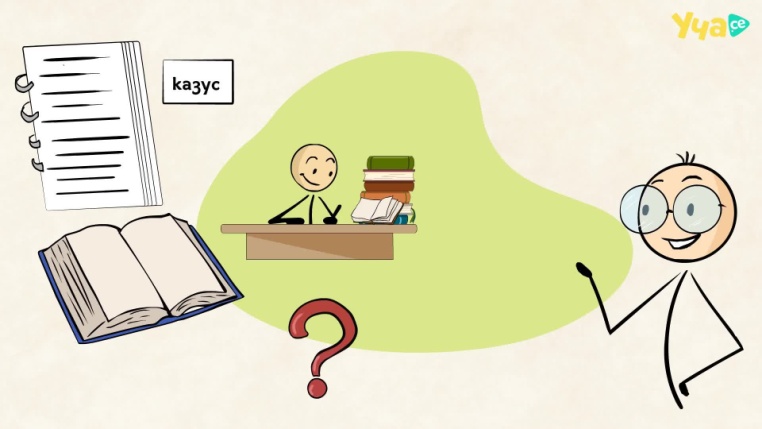 Дуално образование
Нормативна уредба:
ЗПУО, ЗПОО, КТ, Наредба за условията и реда за провеждане на обучение чрез работа /дуална система на обучение;  Програма за обучение на наставници
Определение: 
Форма на партньорство между професионално училище, професионална гимназия, професионален колеж или ЦПО и един или няколко работодатели
Включва практическо обучение в реална работна среда и обучение в професионално училище, професионална гимназия, професионален колеж или ЦПО
Работа в групи



Първа група:
Какви са ползите за бизнеса от дуалното образование?

Втора група:
Какви са ползите за учениците от дуалното образование?
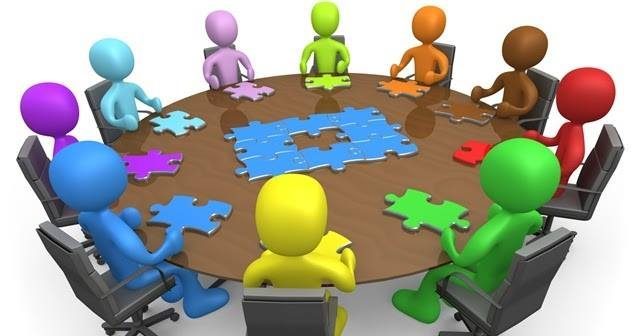 Дуално обучение: ползи за ученика
Получава образование в училище
Придобива трудов стаж във фирма
Получава стипендия/.заплата/осигуровки
Придобива трудови навици и социални умения
Поставя начало на бъдещата си кариера
В края на обучението получава:
Диплома за завършено средно образование
Свидетелство за професионална квалификация
Качествена професионална подготовка и опит
Начало на успешна реализация
Дуално обучение: ползи за бизнеса
Бизнесът вижда на практика знанията и уменията на учениците и поставя своите изисквания за тяхната бъдеща реализация
Фирмите имат пряко въздействие върху съдържанието и организацията на професионалното обучение – така могат по-лесно да предават специфичните за работата знания, умения и компетентности
Осигуряват квалифицирани кадри, като спестяват разходите и времето за обучаване на новоназначени служители
Дуално образование в България: първите стъпки
Търговска камара на Австрия (2015/2016 уч.г.): София: обучение по професия  икономист; Габрово: обучение по професия „Мехатроника“; Ямбол: обучение по професия „Мехатроника“ и „Машинен техник“
Германо-българската индустриално-търговска камара: клъстер от предприятия от различни браншове
Проект «Домино» , финансиран  чрез Българо-швейцарската програма за сътрудничество (2015/2016 уч.г.), Целта на проекта  е навлизането на дуалното образование в България по швейцарски модел, а и подкрепа за  изработване  на  модел, съобразен с контекста в България 
Пилотен проект по заявка и с финансиране от българския бизнес с представени фирми от Сдружение на предприемачите в гр. Панагюрище – „Асарел-Медет“ АД, „Оптикоелектрон Груп“ АД , „Яна“ АД, община Панагюрище и Професионална гимназия по индустриални технологии, мениджмънт и туризъм – Панагюрище
Дуалното образование във вашата община: проблеми и решенияДискусия
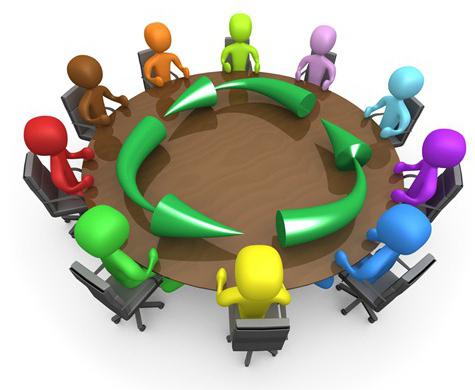 Въпроси и обобщение